Students: Lucija Jezernik, Antonia Brajković, Lorena Burčul, Silvija Grahovac
EFFECTS OF TRAFFIC PROBLEMS ON DAILY LIFE OF CHILDREN WITH DISABILITIES AND THEIR FAMILIES
Professor: prof.dr.sc. Ana Opačić
Social work in the community,
Study center of social work
Zagreb Faculty of Law
Introduction 
Needs and problems in the community
Available resources to improve the situation
Existing initiatives, actions and projects
The central problem of traffic
General goal
	- specific goals
Potentional outcomes for specific goals
Carrying out activities for goals
conclusion
CONTECTS TABLE
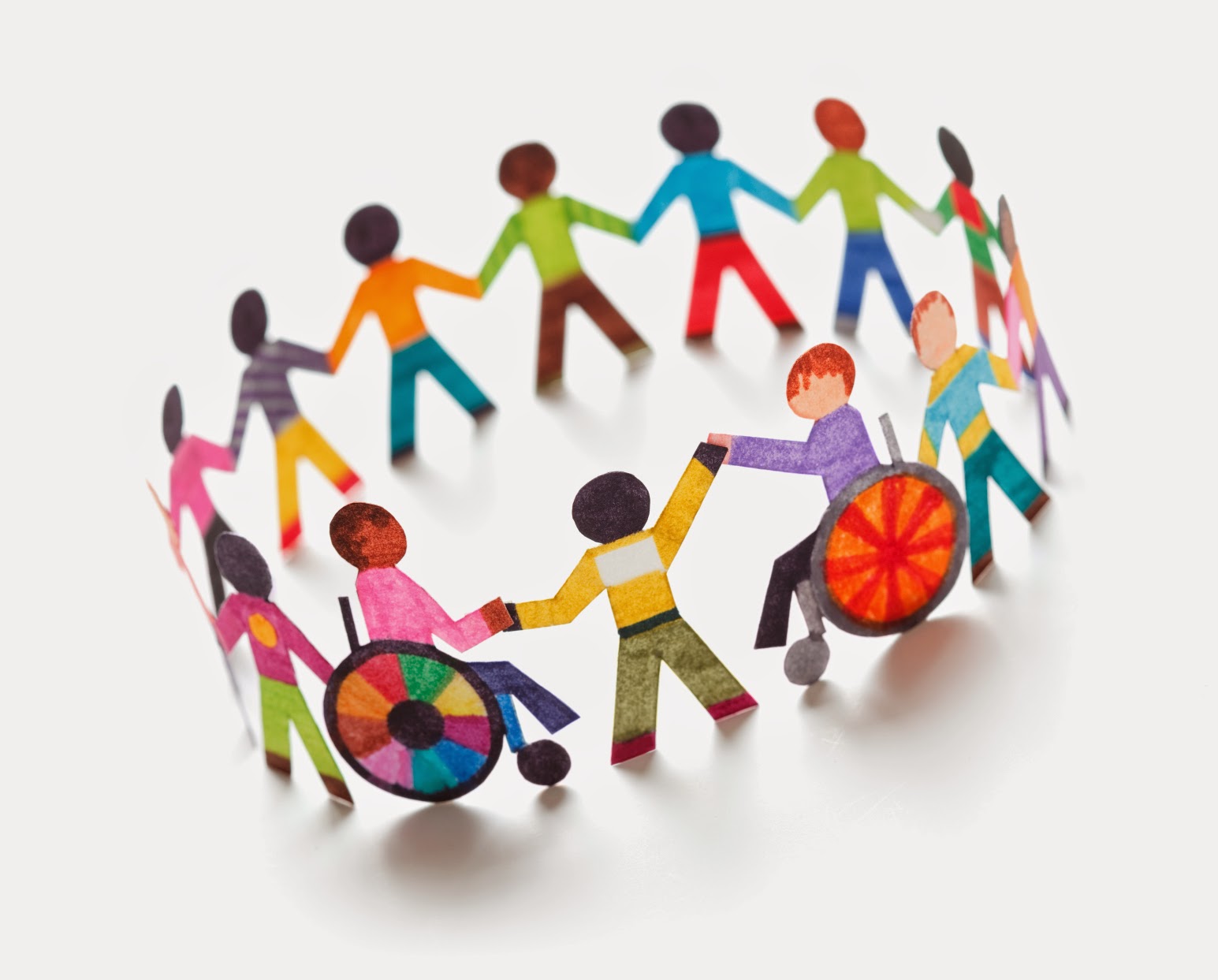 INTRODUCTION
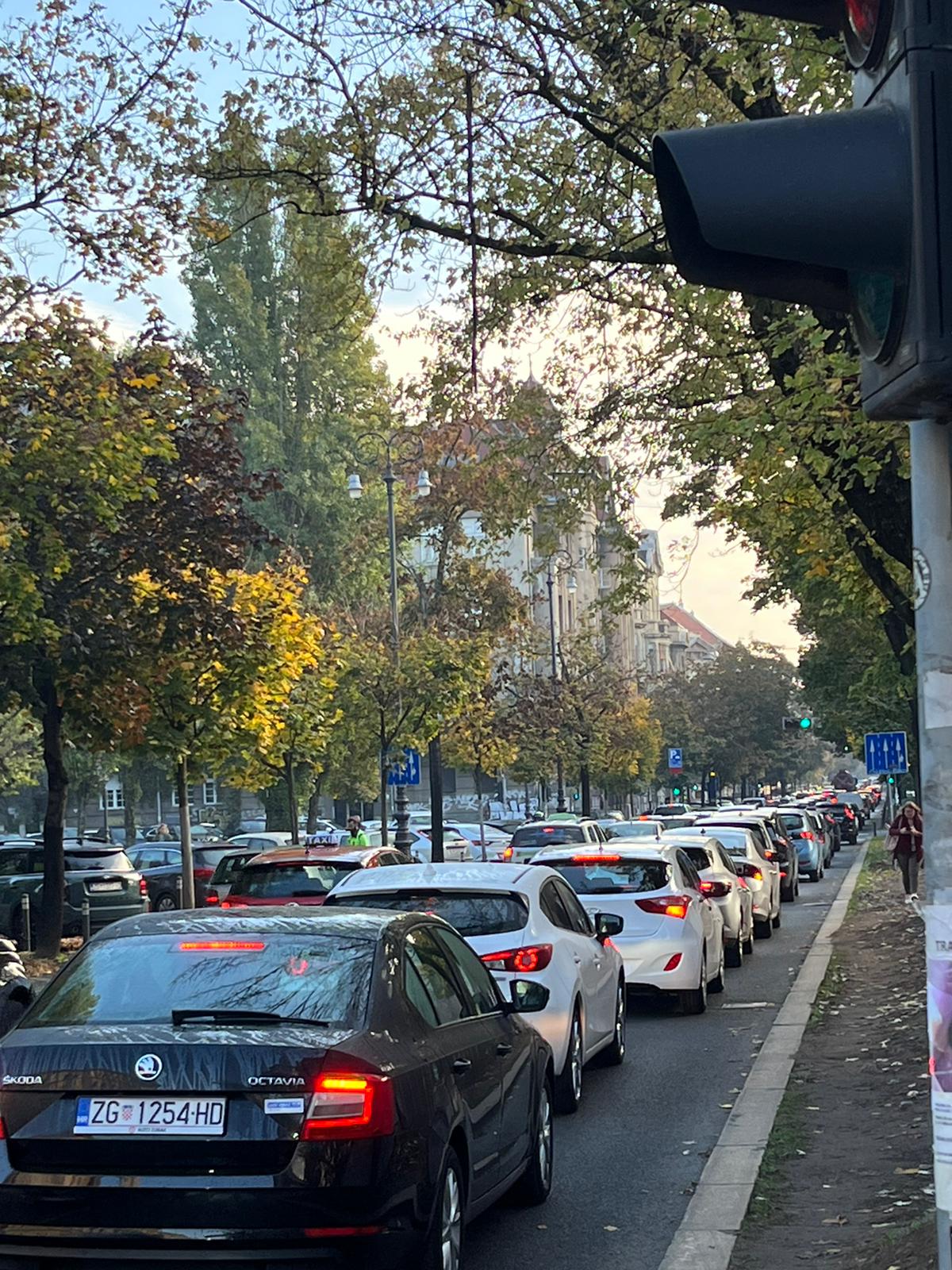 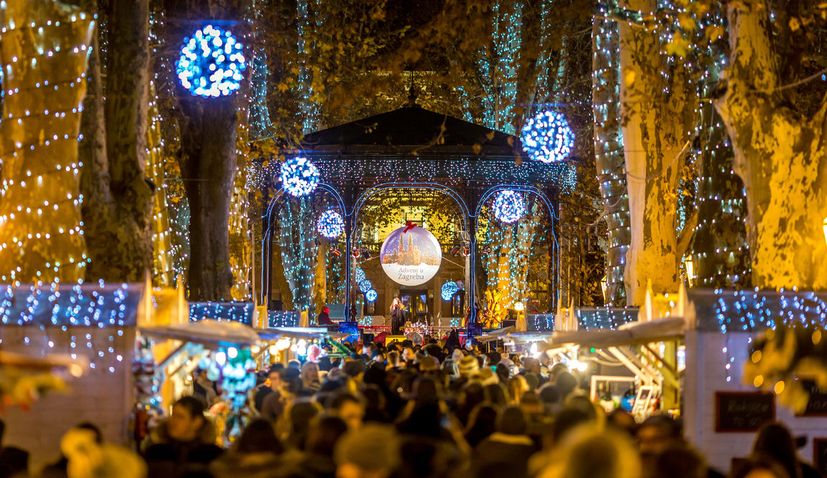 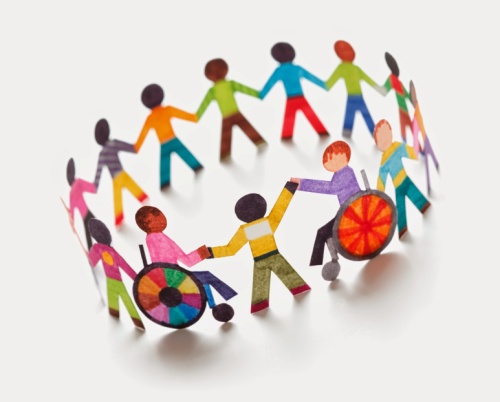 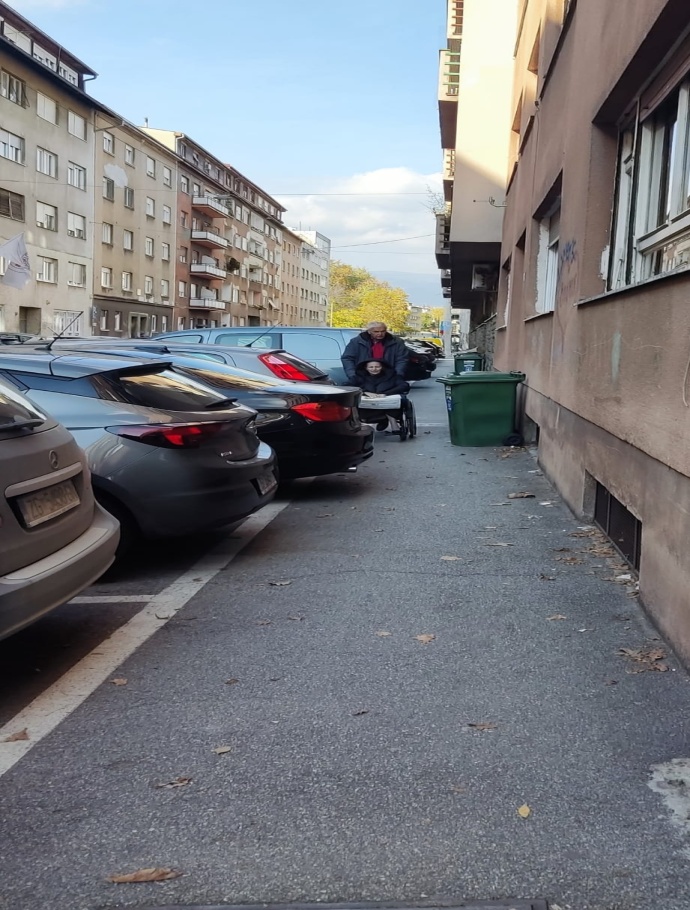 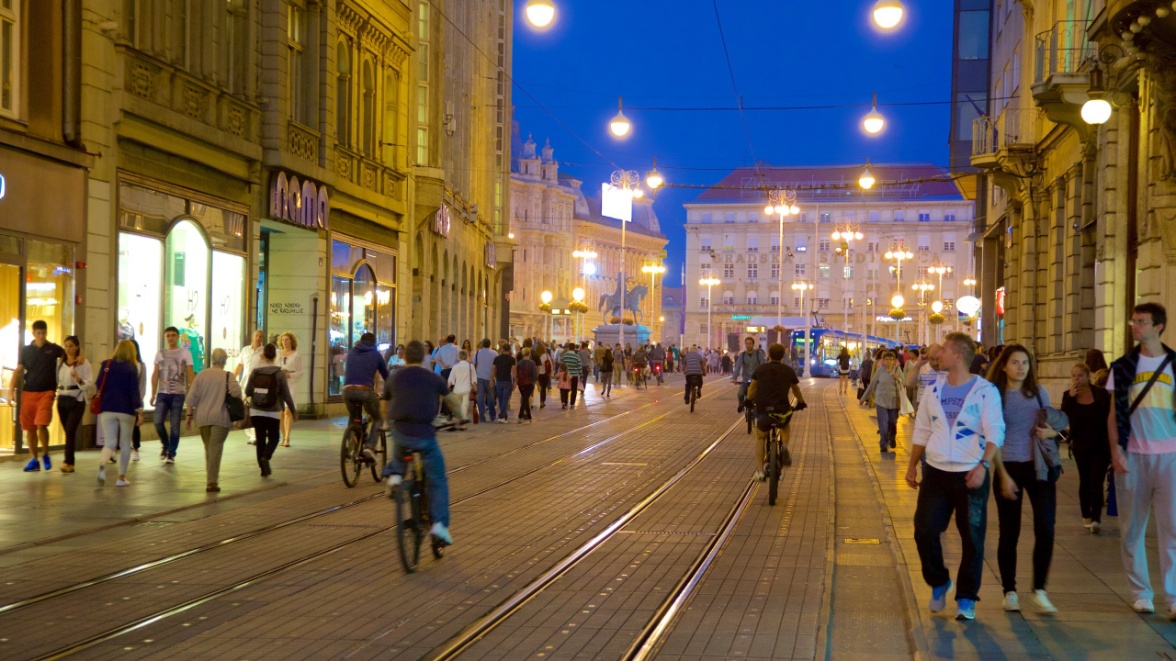 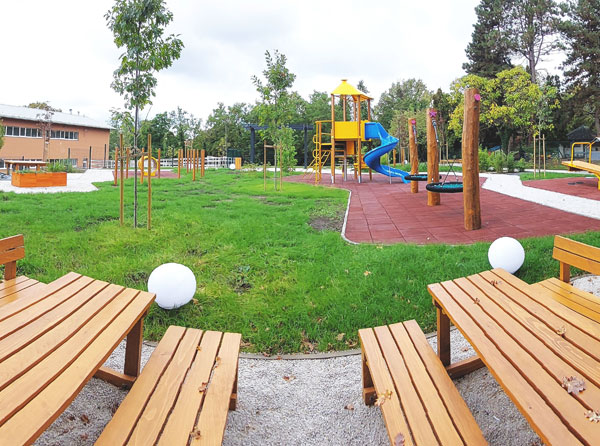 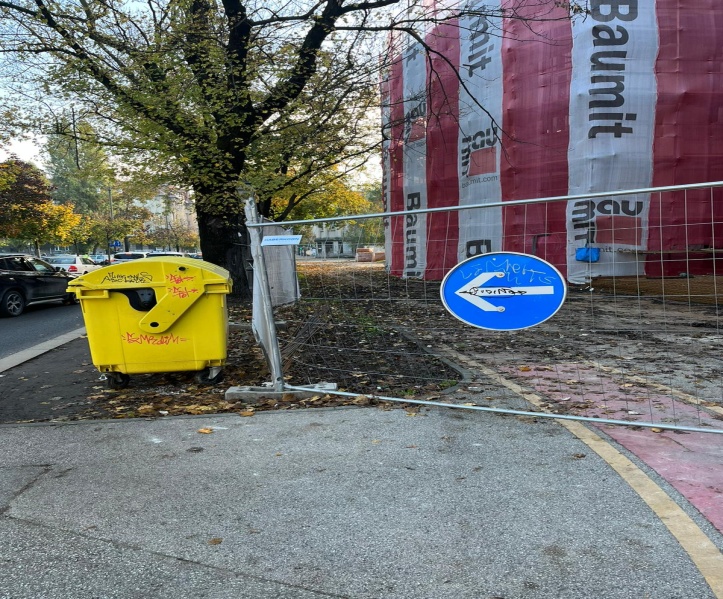 AVALIABLE RESOURCES
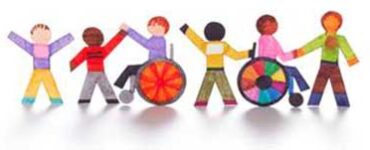 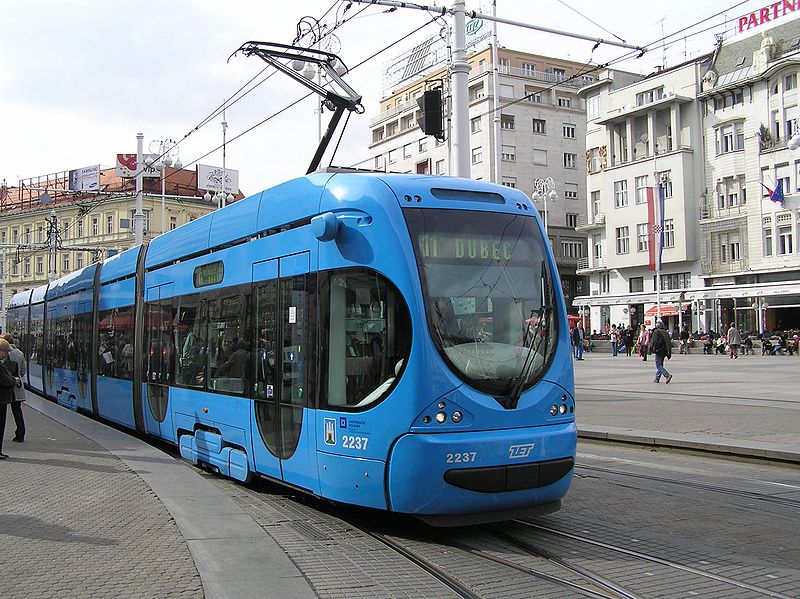 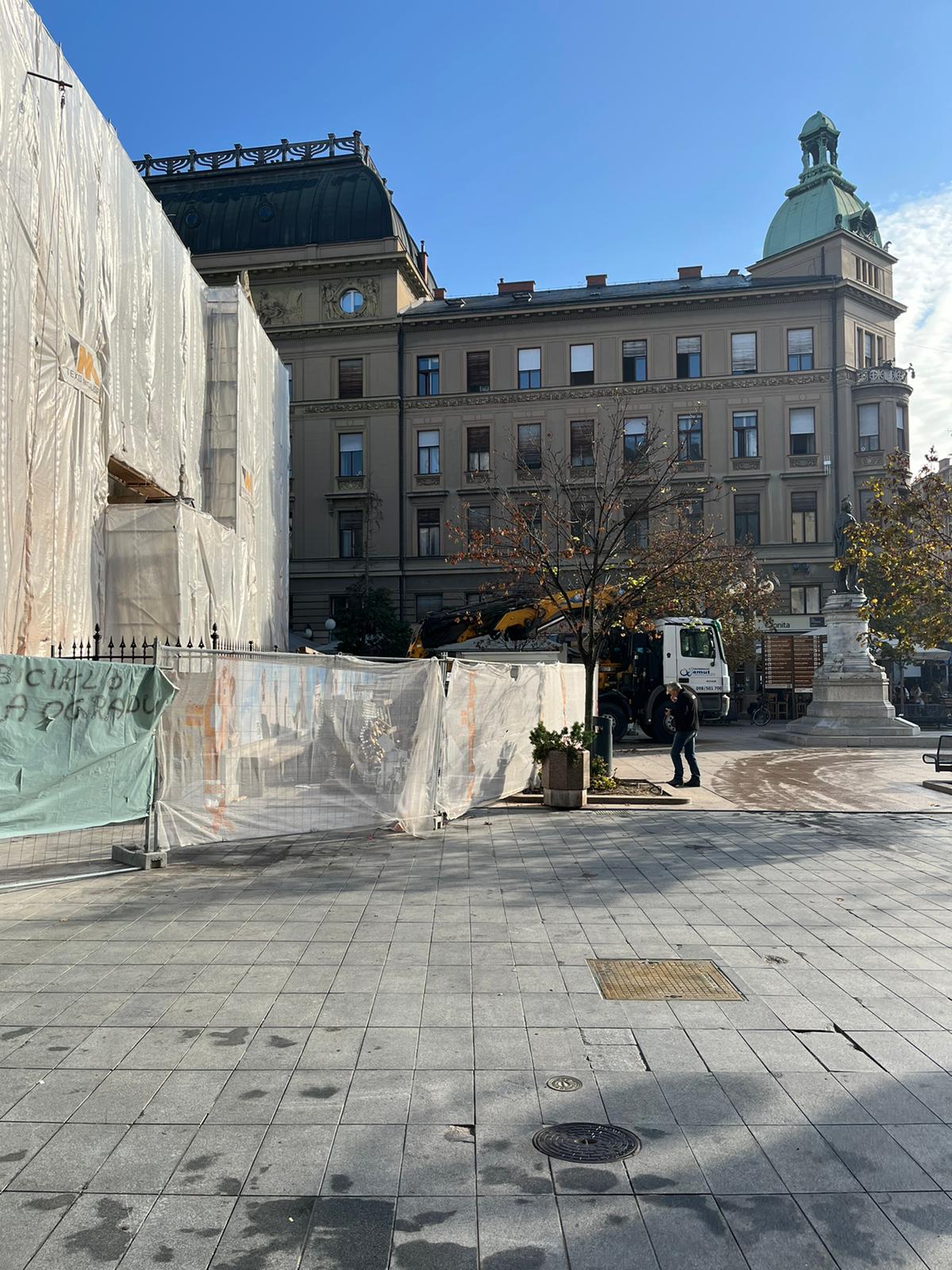 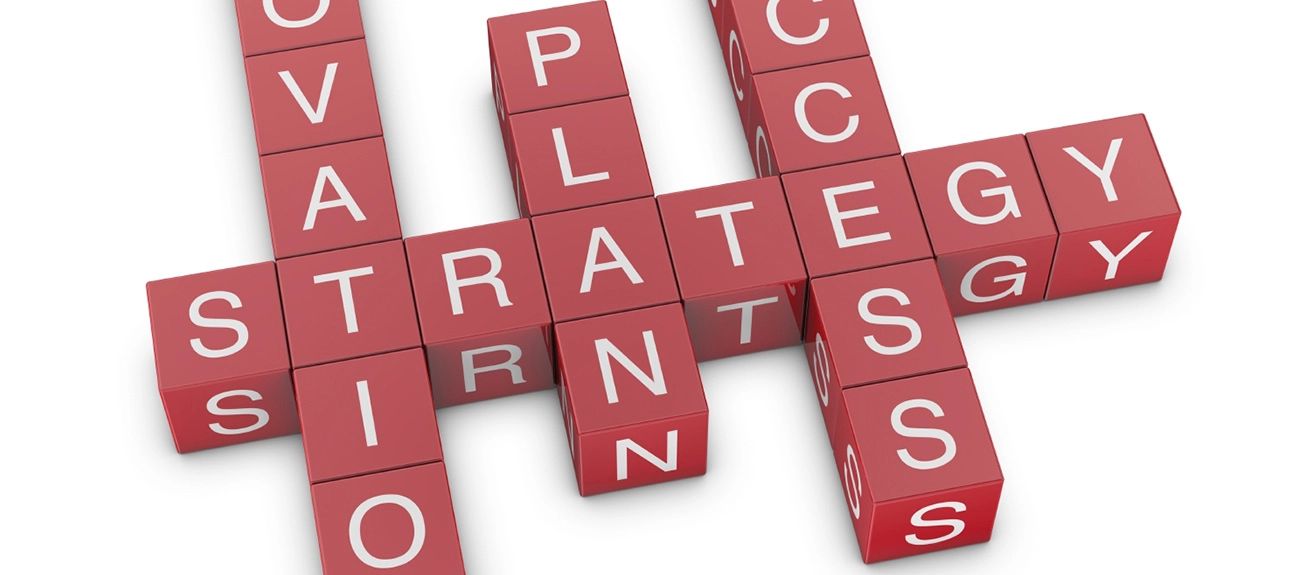 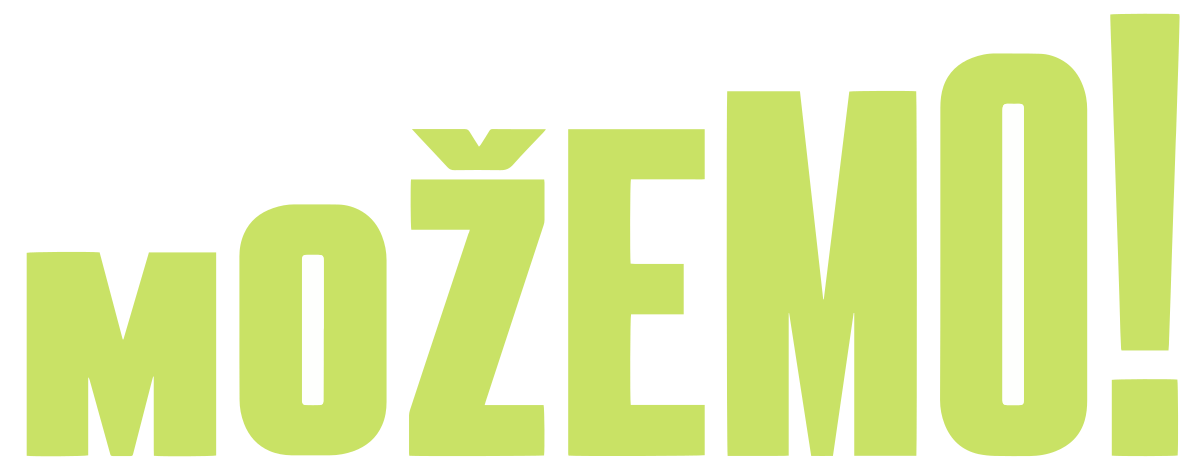 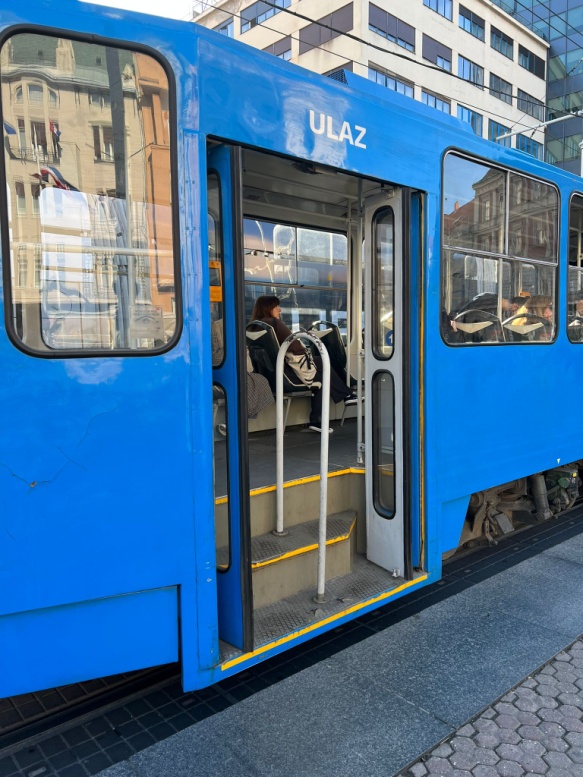 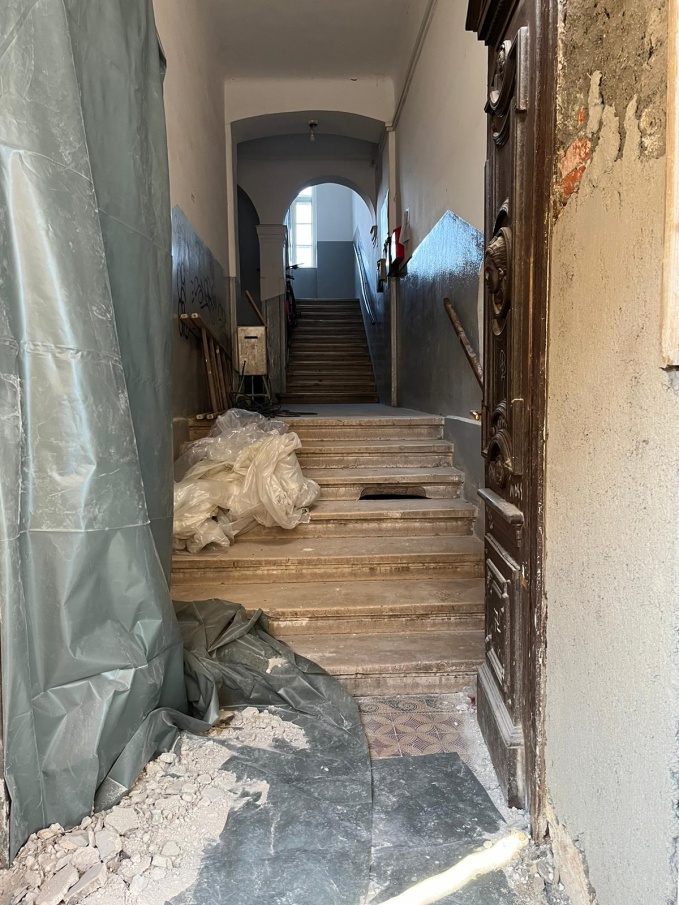 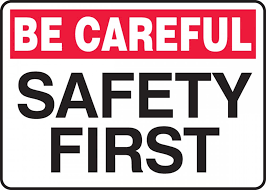 THE CENTRAL PROBLEM OF TRAFFIC
Narrow and inaccessible streets
Lots od light and noise
Insensitivity of citizens in traffic
Lack of knowledge and information
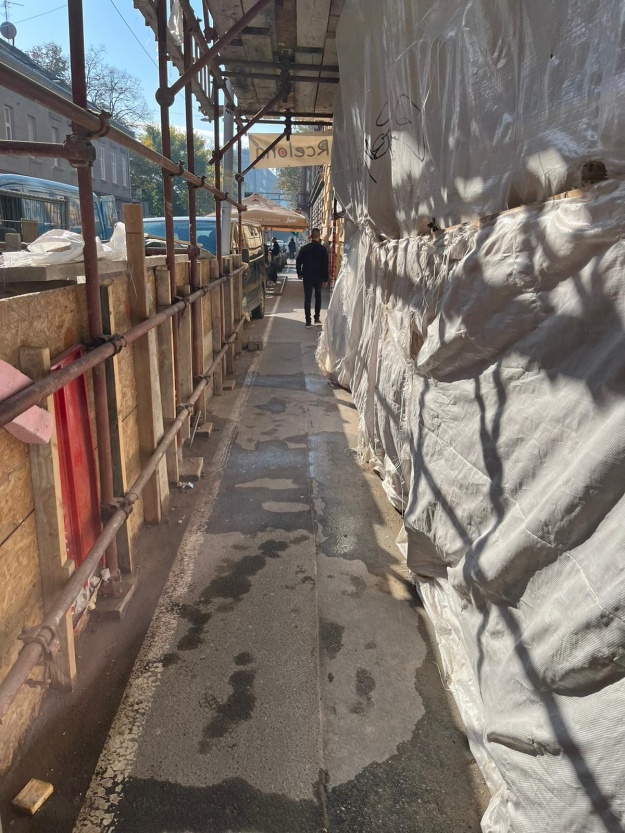 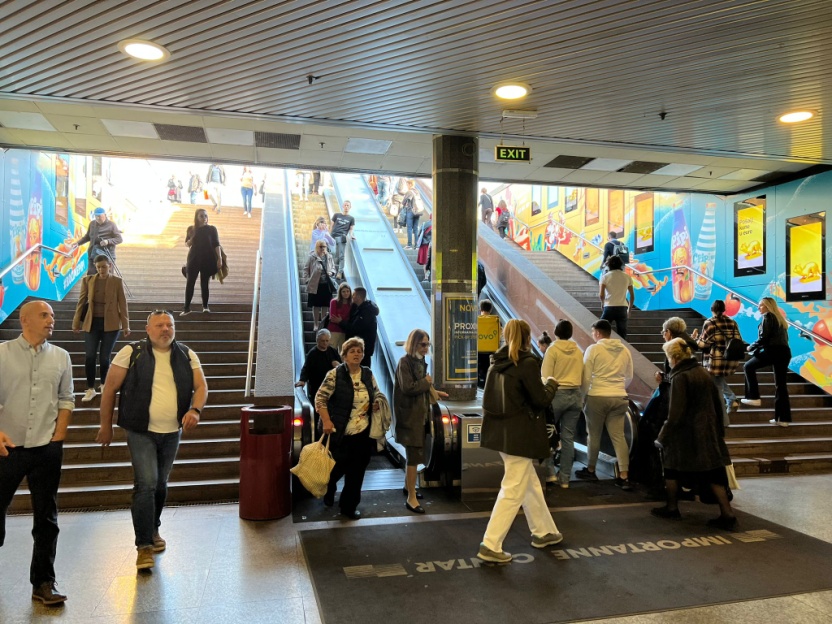 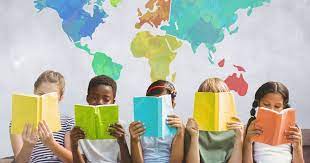 MAIN GOAL:Improve the mobility of children with disabilities
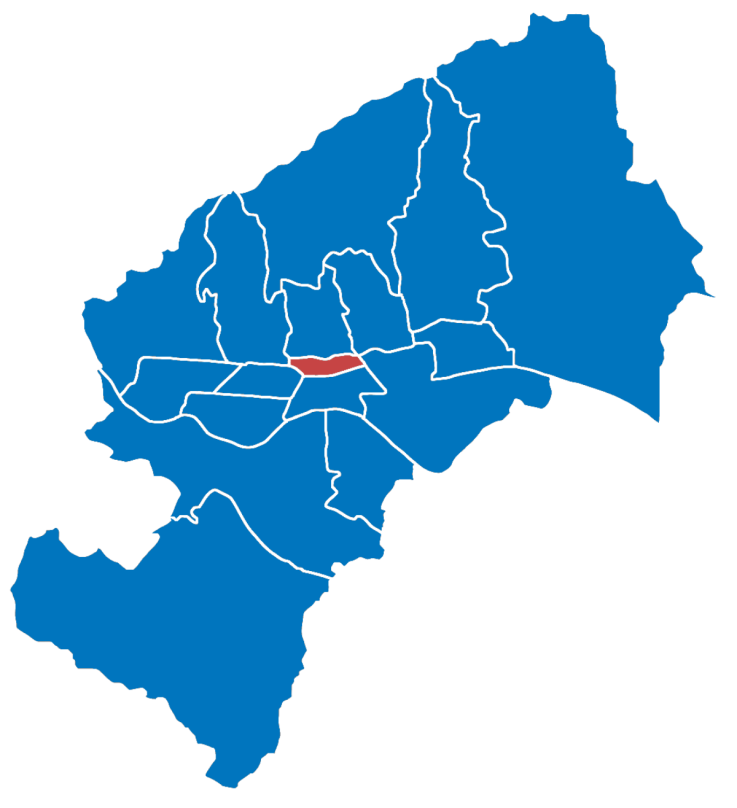 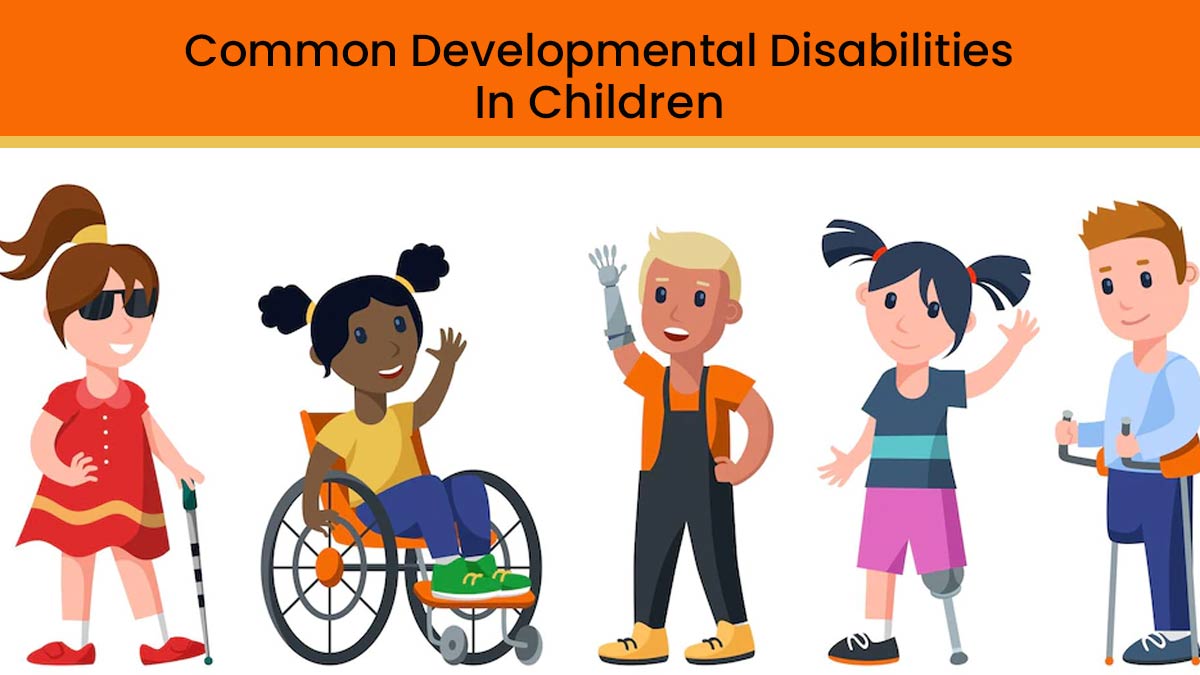 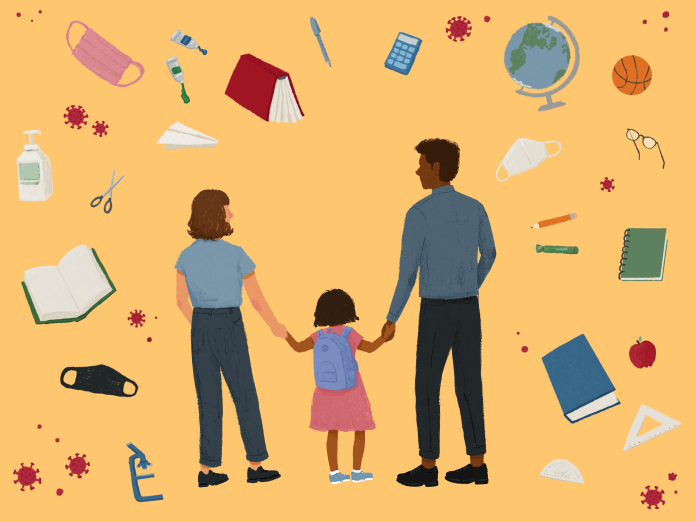 [Speaker Notes: Kolovoz 1990.]
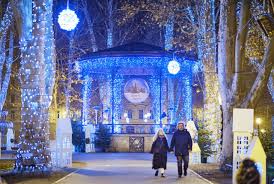 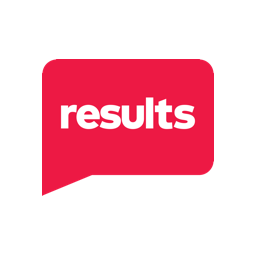 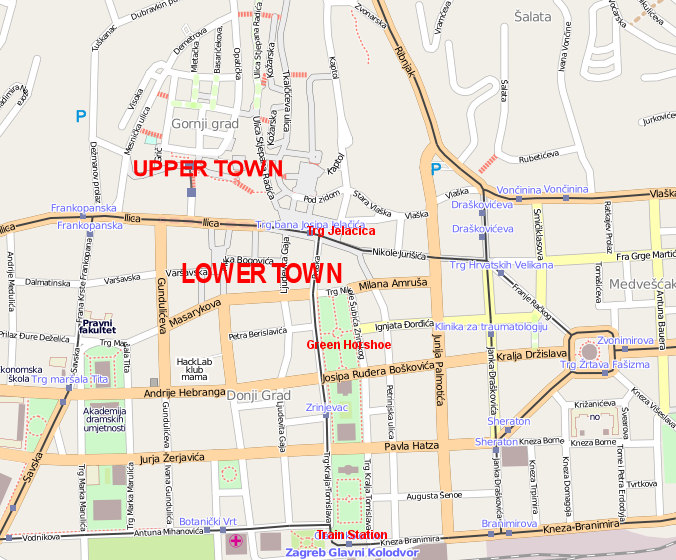 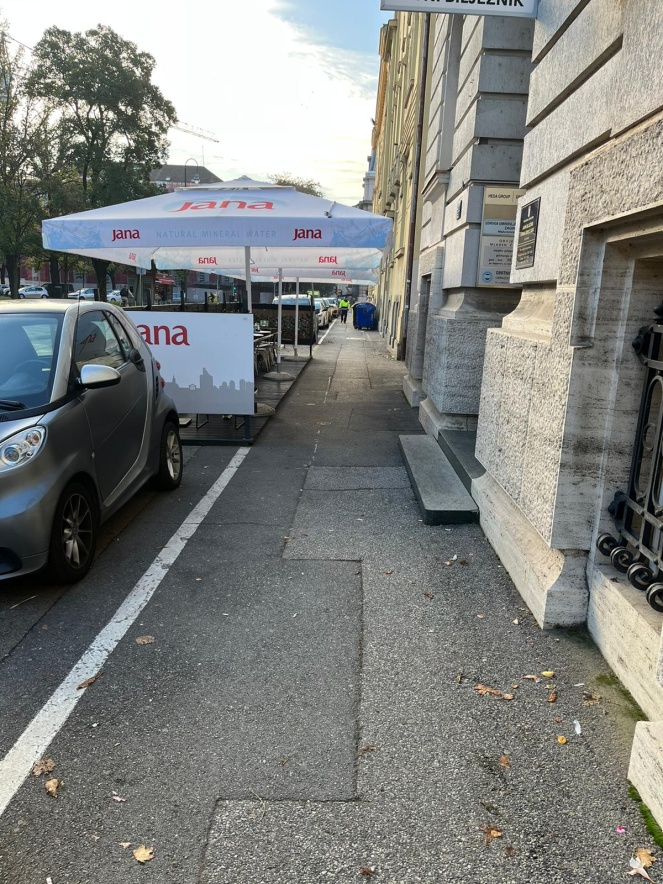 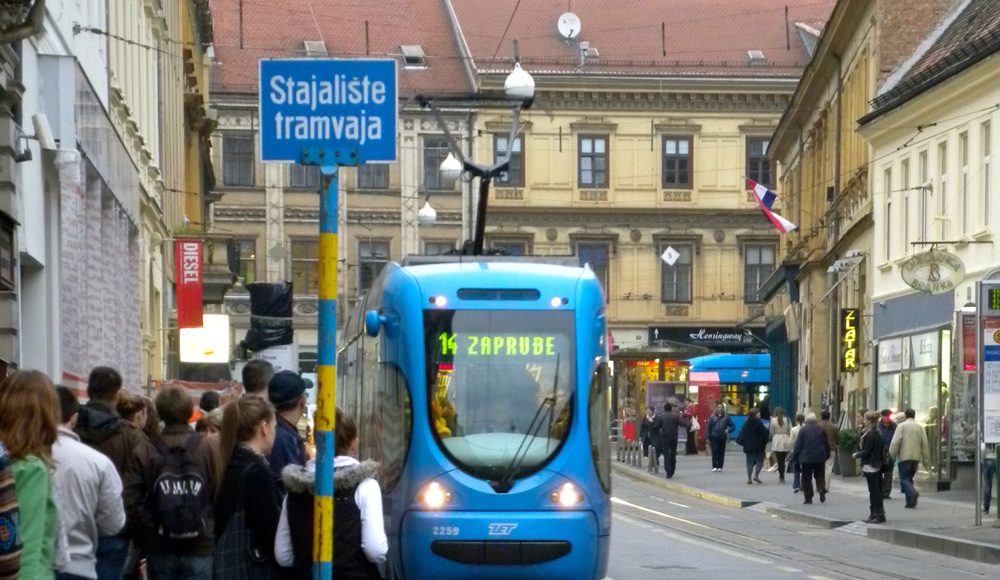 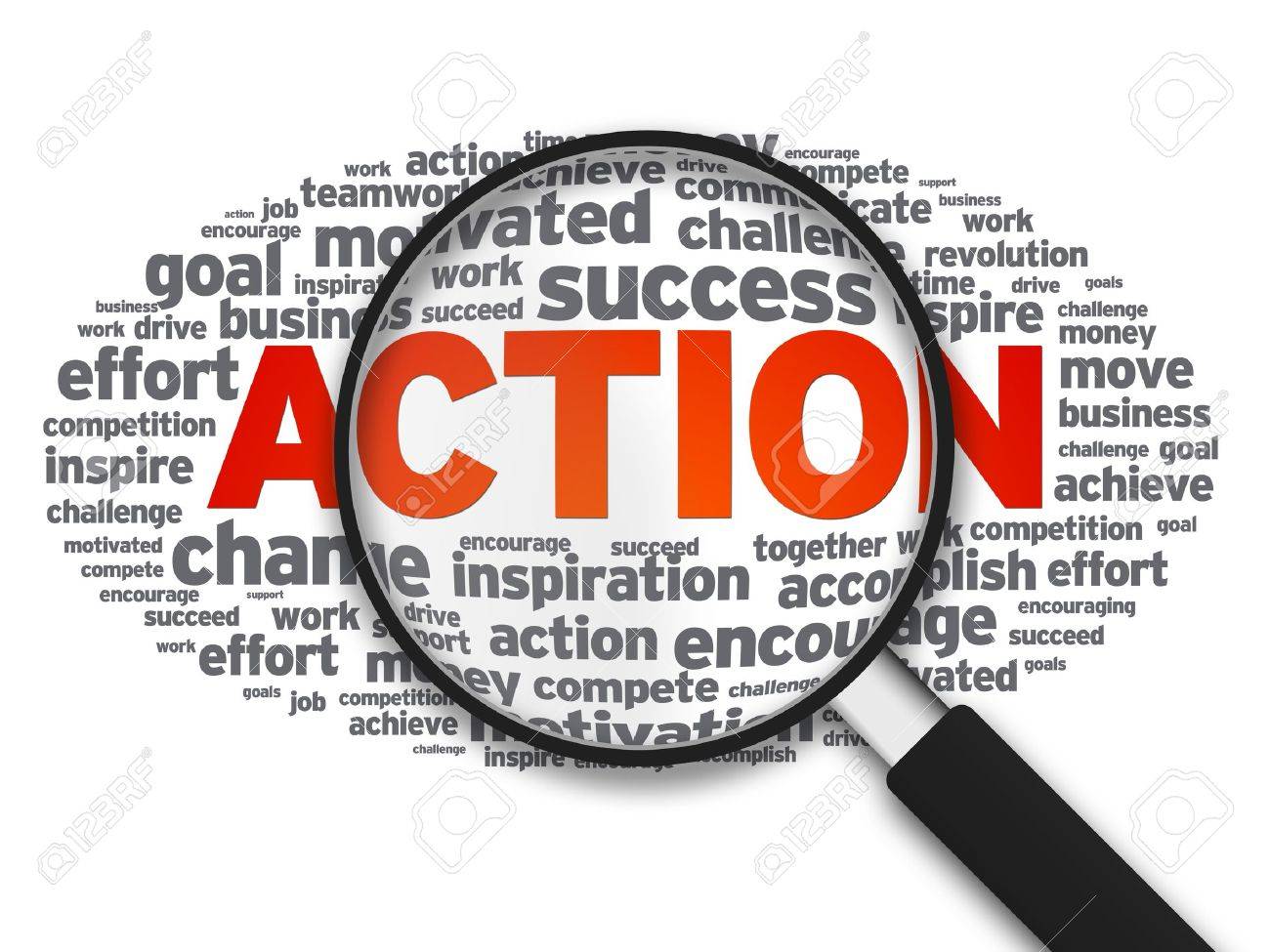 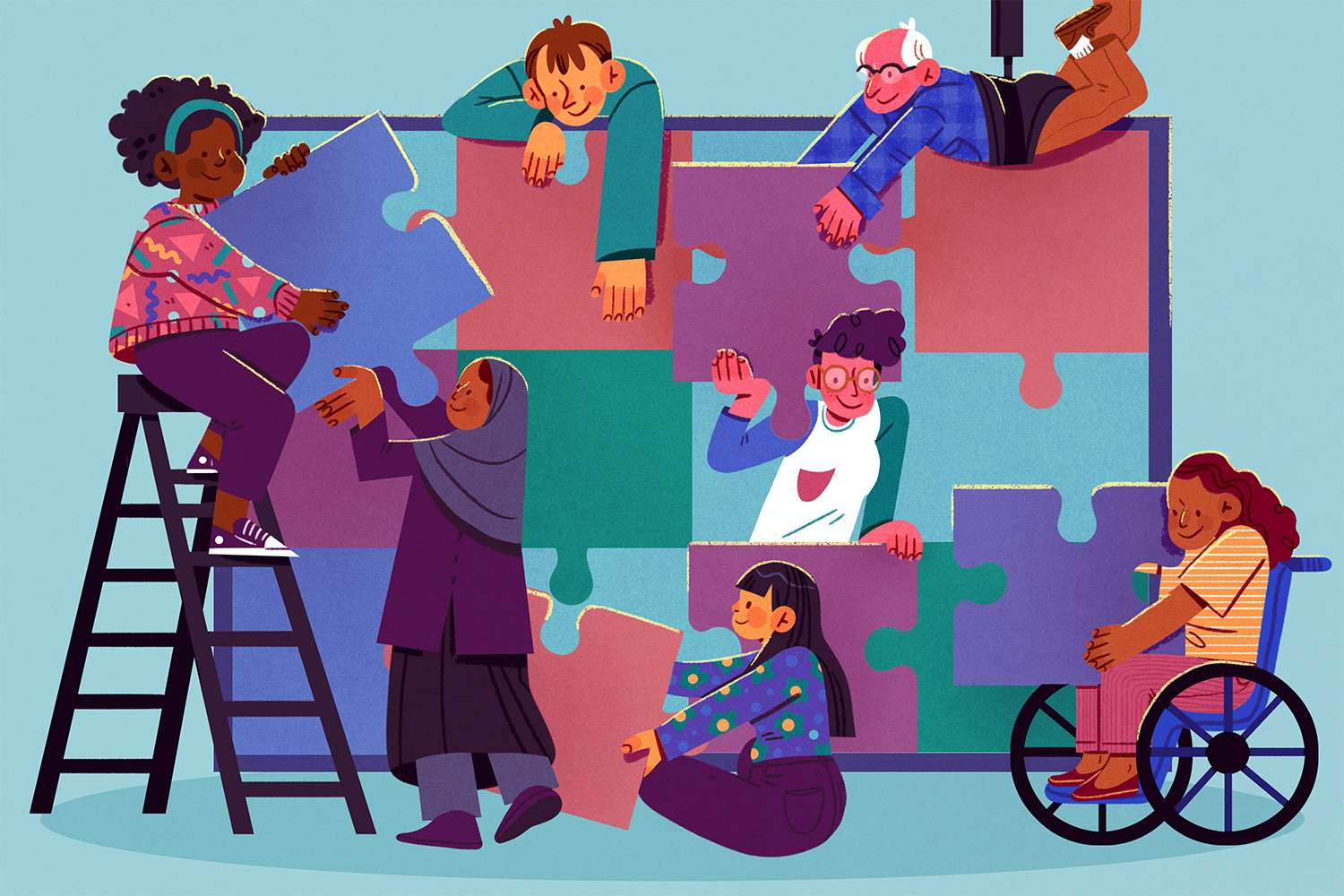 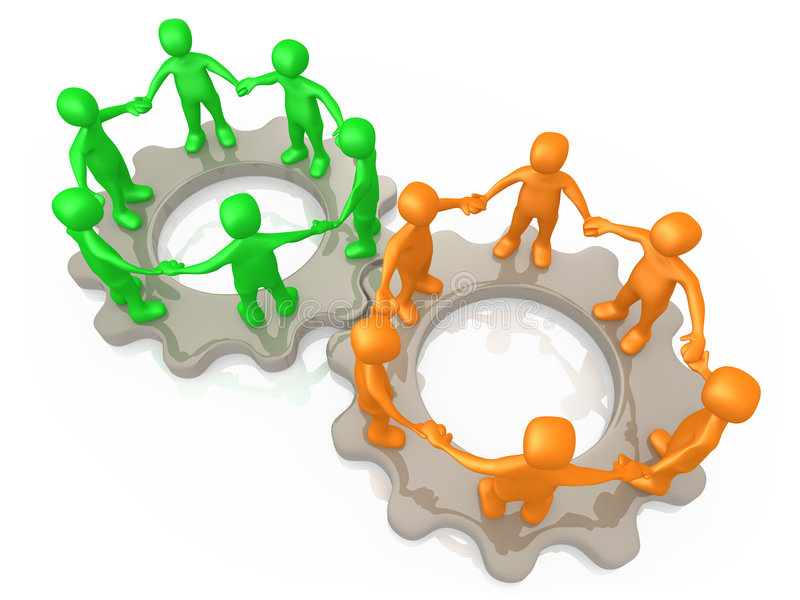 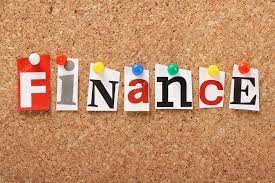 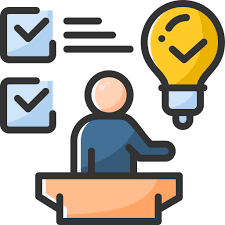 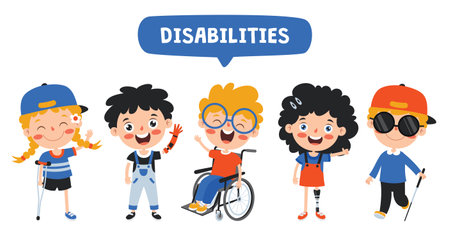 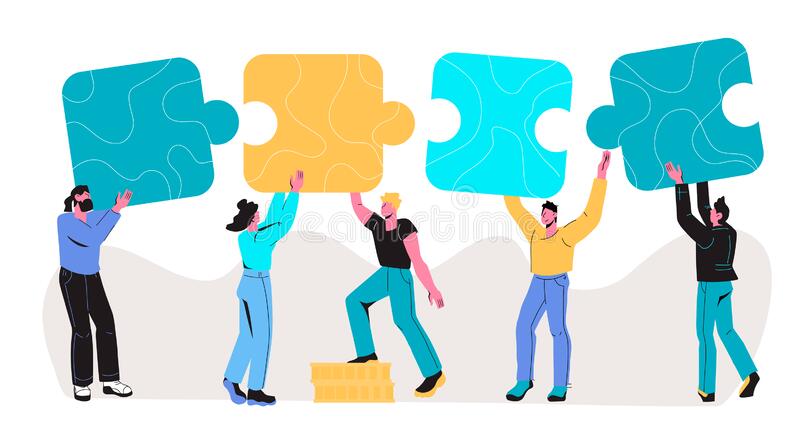 THANK YOU FOR YOUR ATTENTION!